Mathematics (9-1) - iGCSE
2018-20
Year 07
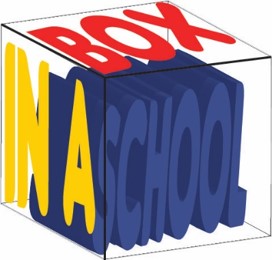 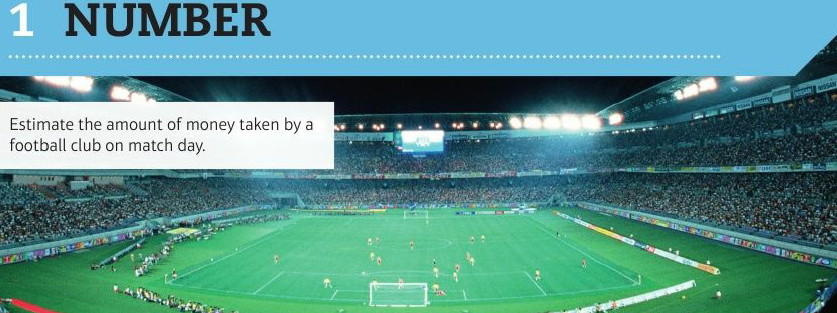 Unit 1 – Number
Contents
Page iv
1	Number	1
	Prior knowledge check	1
1.1	Number problems and reasoning	2
1.2	Place value and estimating	4
1.3	HCF and LCM	6
1.4	Calculating with powers (indices)	8
1.5	Zero, negative and fractional indices	11
1.6	Powers of 10 and standard form	14
1.7	Surds	16
	Problem-solving	19
	Checkup	20
	Strengthen	22
	Extend	25
	Knowledge check	27
Contents
Page v
At the end of the Master lessons, take a check-up test to help you to decide whether to strengthen or Extend our learning
Extend helps you to apply the maths you know to some different situations
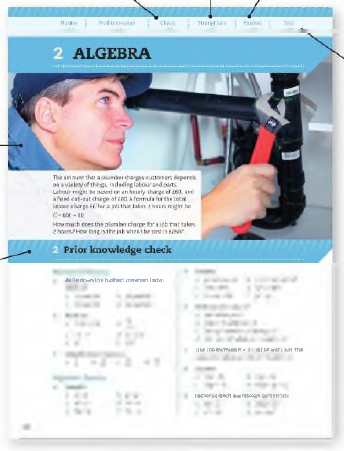 Unit Openers put the maths you are about to learn into a real-life context. Have a go at the question - it uses maths you have already learnt so you should be able to answer it at the start of the unit.
When you have finished the whole unit, a Unit test helps you see how much progress you are making.
Choose only the topics in strengthen thay you need a bit more practice with. You’ll find more hints here to lead you through specific questions. Then move on to Extend
Use the Prior knowledge check to make sure you are ready to start the main lessons in the unit. It checks your knowledge from Key Stage 3 and from earlier in the GCSE course. Your teacher has access to worksheets if you need to recap anything.
Contents
Page vi
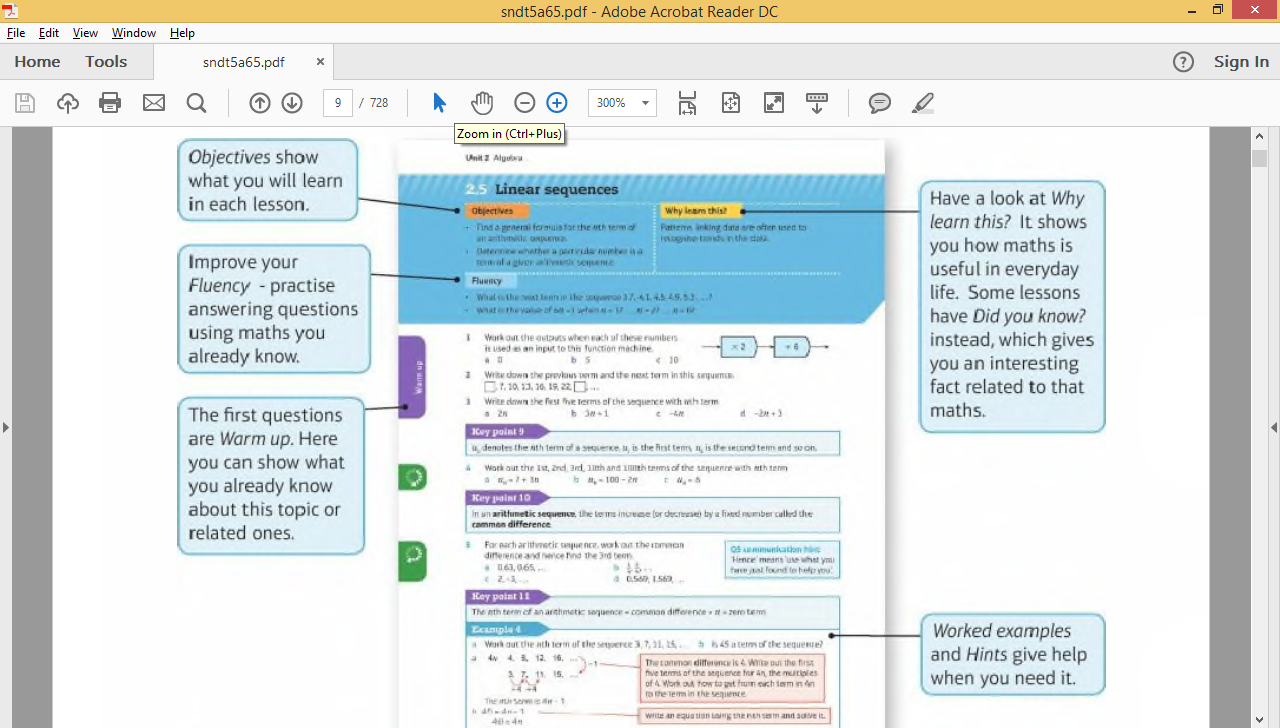 Contents
Page vi
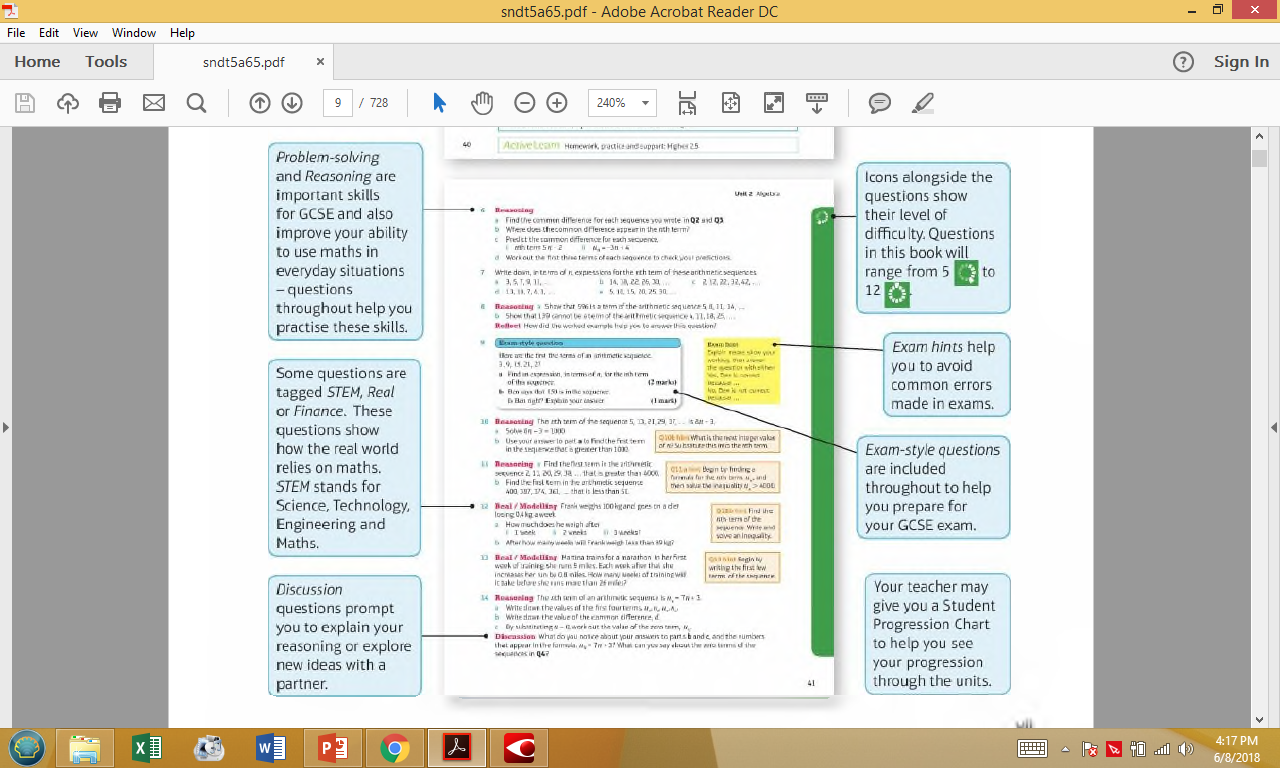 1.1 – Number Problems and Reasoning
Page 138
Numerical fluency
Work out 
5 x 0.3 	b.  97 x 0.02 
6 ÷ 0.2 	d . 27 ÷ 0.09
4.2 ÷ 0.1 	f . 0.4 x 0.6 
0.9 x 0.02 	h . 0.09 x 0.09 
0.4 ÷ 0.2 	j . 0.9 ÷ 0.03 
0.45 ÷ 0.3	l . 0.88 ÷ 0.04
Choose the correct sign, < or >.
2.7 □ 2.5 	b.  3.04 □ 3.3
-2.9 □ -2.8 	d.  -5.16 □ -5.5
a. 	Write down all the factors of 12 	and 18. 
Make a list of the common factors.
Write down the highest common factor.
Warm Up
1.1 – Number Problems and Reasoning
Page 1
a. Copy and complete the Venn 	diagram to show the factors of 16 	and 20.
Write down the highest common factor.
a 	Write down the first 10 multiples of 	6 and 9.
Make a list of the common multiples. 
Write down the lowest common multiple.
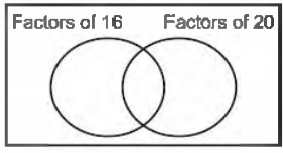 1.1 – Number Problems and Reasoning
Page 1
a. Copy and complete the Venn diagram to show the first 10 multiples of 4 and 10.
Write down the lowest common multiple of 4 and 10.
Work out
8 – 2 x 3 	b.  (8 - 2) x 3
7 - (4 - 1) x 6 	
24 ÷ (8 - 2) 
42 +1 	f.   (-6)2
Insert brackets to make this calculation correct.9 + 18 ÷ 3 = 9
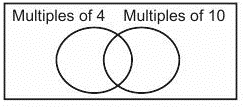 1.1 – Number Problems and Reasoning
Page 1
Estimate 
7.3 x 8.94 	b.  47 ÷ 2.1 
5.2 + 4.9	d.  7.9 - 2.4
Write the positive and negative square roots of these numbers.
36 	b. 1
64	
Work out
4 x 9 x 25 	b.  102 x 48
182 x 99 	d.  27 x 6 + 27 x 4
Copy and complete.
6 x 6=6□ 	b.  3 x 3 x 3 x 3=3□
Work out
42 	b.  14
113 	d.  27
1.1 – Number Problems and Reasoning
Page 2
* Challenge
How many different ways can these cards be arranged?What about now?
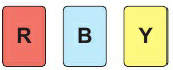 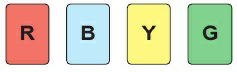 1.1 – Number Problems and Reasoning
Page 2
1.1 – Number Problems and Reasoning
Page 2
a.	Copy and complete this list of all 	possible outcomes for rolling a dice 	and flipping a coin.	H, 1 	H, 2 	T, 1 	...................
How many outcomes are there altogether?
a. 	Copy and complete this list of all 	possible outcomes for 	spinner A and spinner B.	2, 1	4, 1	6,1	2, 3	4, 3	…..	2, 5	…..	…..
How many outcomes are there altogether.
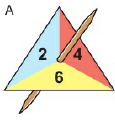 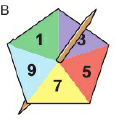 1.1 – Number Problems and Reasoning
Page 2
How many possible outcomes are there when a rolling 
dice 
flipping a coin 
spinning A in Q2 
spinning B in Q2?
Discussion What do you notice about your answers to 
Q1b and Q3a and b above 
Q2b and Q3c and d above?
ActiveLearn - Homework, practice and support: Higher 1.1
1.1 – Number Problems and Reasoning
Page 3
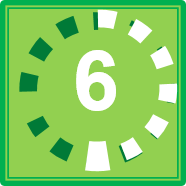 A restaurant offers a set menu for birthday parties, 
Write down all possible combinations of starters and main courses.
Reflect How did you order your list to make sure you didn’t miss any starters or mains?
The restaurant decides to offer fish (F) as a main course 
How many possible combinations are there now? 
Copy and complete.3 starters and 4 mains:  combinations 3 starters and 5 mains:  combinations n starters and m mains:  combinations 
Another café offers 2 starters, 4 mains and 3 desserts.
How many possible combinations are there now?
Starters
Vegetable Soup (v)
Salad (S)
Melon (M)

Mains
Pizza (P)
Spaghetti Bolognaise (B)
Curry (C)
Lasagna (L)
Q4a hint - Use letters for combinations, for example VP for vegetable soup, pizza.
Key Point 1
When there are m ways of doing one task and n ways of doing a second task, the total number of ways of doing the first task then the second task is m x n.
1.1 – Number Problems and Reasoning
Page 3
5 – Exam-Style Questions
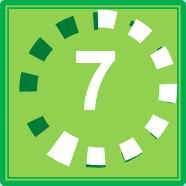 Jess has a 4-digit password for her mobile phone.
Each digit can be between 0 and 9 inclusive. 
How many choices are possible for each digit of the code? 
What is the total number of 4-digit passwords that Jess can create?
Jess would like to choose an even number. The code can start with a zero.
How many different ways are possible now? 	(5 marks)
Q5 communication hint  - Inclusive means that the end numbers are also included.
1.1 – Number Problems and Reasoning
Page 3
Three people, A, B and C, enter a race.
Write down the different orders in which they can finish first, second and third.
Harry says that there are 3 possible winners, but then only 2 possibilities for second place and only one person left for third place.
Discussion Is Harry correct? Explain your answer. 
How many different ways can people finish in
a 4-person race 	ii  a 6-person race 
a 10-person race?
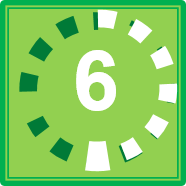 Q6 communication hint - A factorial is the result of multiplying a sequence of descending integers. For example '4 factorial' = 4! = 4 x 3 x 2 x 1.
Make sure you know how to use the factorial button on your calculator.
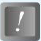 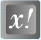 1.1 – Number Problems and Reasoning
Page 3
Problem-solving Eddie needs to choose a 6-digit code for his computer password, 
How many codes can Eddie create using 
6 numbers
4 numbers followed by 2 letters 
1 number followed by 5 letters? 
Eddie decides that he does not want to repeat a digit or a letter, 
How many ways are possible in parts i to iii now?
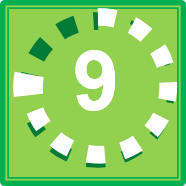 1.2 – Place Value and Estimating
Page 4
1.2 – Place Value and Estimating
Page 4
Warm Up
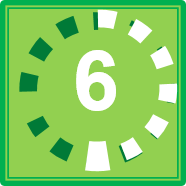 1.2 – Place Value and Estimating
Page 4
3.7 x 9.86 = 36.482Use this fact to work out the calculations below.Check your answers using an approximate calculation. 
37 x 9.86
3.7 x 9.86 
0.0037 x 98.6 
36.482 ÷ 9.86 
3648.2 ÷ 98.6 
364.82 ÷ 370
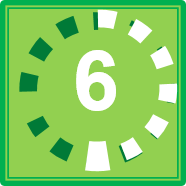 Q5d hint - Rewrite the given calculation as a division.
1.2 – Place Value and Estimating
Page 4
Reasoning 54.8 x 7.29 = 399.492
Write down three more calculations that have the same answer, 
Write down a division that has an answer of 54.8. 
Write down a division that has an answer of 0.729. 
Charlie says that 54.8 x 72.9 = 3989.44 Explain why Charlie must be wrong,
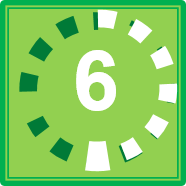 1.2 – Place Value and Estimating
Page 4
a 	Write down the value of 74 	and 79. 
Estimate the value of 75, 76, 77 and 78.Round each estimate to 1 decimal place 
Use a calculator to check your answer to part b.
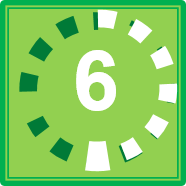 Q7b hint – Use a number line to help.
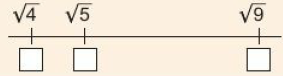 1.2 – Place Value and Estimating
Page 4
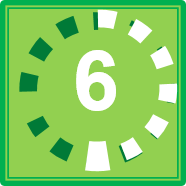 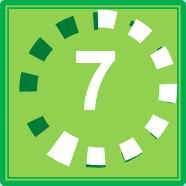 1.2 – Place Value and Estimating
Page 5
ActiveLearn - Homework, practice and support: Higher 1.2
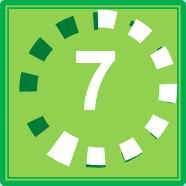 Problem-solving A mosaic uses 150 square tiles. The total area is 3000cm2. 
Estimate the side length of a tile. 
Use a calculator to check your answer.
 a. 	Write down the value of 82 and 	92.
Estimate the value of 8.32 and 8.82. Round each estimate to the nearest whole number.
Use a calculator to check your answer to part b.
1.2 – Place Value and Estimating
Page 5
Estimate to the nearest whole number.
3.22	b.  4.72	c. 1.72
7.12	e.  6.32	f.  9.82
The sum of the values on these cards is 12.
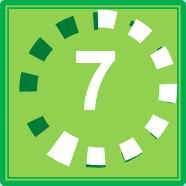 Q11a hint - Use a number line to help.
    32          3.22		     42
Q13 hint - Work out the value of the card on the right first.
52 +   
42
1.2 – Place Value and Estimating
Page 5
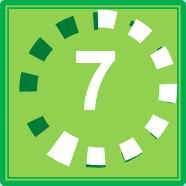 Q12a hint - The whole of the expression is being square rooted. So estimate the numerator and denominator before square rooting.
1.2 – Place Value and Estimating
Page 5
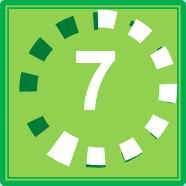 Problem-solving A large dice has a side length of 9.2 cm. Estimate the surface area of the cube.
Problem-solving The area of a square is 80cm2. Estimate the perimeter of the square.
Problem-solving Pieces of turf are 1 m long by 0.5m wide. Each bit costs £3.79. 
Estimate the cost of turf required to cover these spaces.
9.6 m by 2.4 m
6.2 m by 1.9 m
4.4 m by 2.1m
Use a calculator to work out each answer.How good were your estimates?
Discussion Is it better to overestimate or underestimate a cost?
1.2 – Place Value and Estimating
Page 5
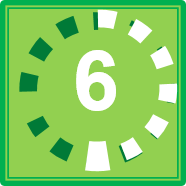 STEM Robert uses a spreadsheet to record his runs for 10 innings. His scores are in cells A1 to J1.His mean score is in cell K1.
Use estimates to show that Robert's mean is wrong, 
Work out Robert's correct mean to the nearest tenth.
1.3 – HCF and LCM
Page 6
1.3 – HCF and LCM
Page 6
Warm Up
a. 	Write down all the factors of 20.
Which of these factors are prime numbers?
a. 	Write down all the prime 	numbers between 1 and 20. 
Write down all the factors of 24.
Copy and complete this Venn diagram.
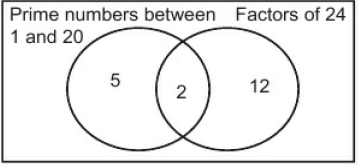 1.3 – HCF and LCM
Page 6
a. 	Copy and 	complete this 	factor tree for 	40.
Write 40 as a product of its prime factors.
Write 75 as a product of its prime factors.
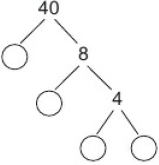 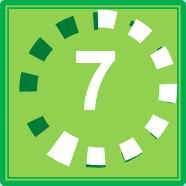 Q3b hint - Circle the prime factors in your factor tree.
Q4 hint - Use the method from Q3.
1.3 – HCF and LCM
Page 6
Steve and Ian are asked to find 60 as a product of its prime factors.Steve begins by writing 60 = 5 x 12Ian begins by writing 60 = 6 x 10
Work out a final answer for Steve. 
Work out a final answer for Ian.
Discussion What do you notice about the two answers?
Start the prime factor decomposition of 48 in two different ways: 6x8 and 12 x 4.
Discussion Does your first step in a prime factor decomposition affect your final answer?
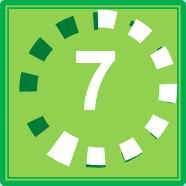 1.3 – HCF and LCM
Page 6
Reflect 
Write down your own short mathematical definition of these words, 
prime 	ii factor 
decomposition
Use your definition to write down (in your own words) the meaning of prime factor decomposition.
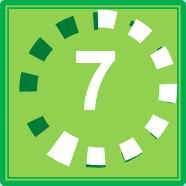 ActiveLearn - Homework, practice and support: Higher 1.3
1.3 – HCF and LCM
Page 7
Write each number as a product of its prime factors in index form, 
18 	b. 42	c. 25 
36	e. 24 	f.  80
120 can be written as a product of its prime factors in the form 2m x n x p. Work out m, n and p.
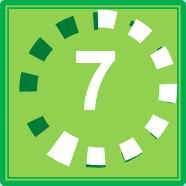 Q7 communication hint  - In index form means to write a number to a power or an index.
23 is written in index form. 3 is the power or index.
1.3 – HCF and LCM
Page 7
Multiply the common prime factors
Multiply all the prime factors
Write each number as a product of prime factors
Draw a Venn Diagram
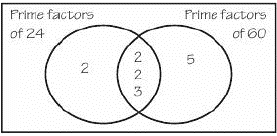 Example 1
Find the highest common factor and lowest common multiple of 24 and 60.
24 = 2 x 2 x 2 x 3
60 = 2 x 2 x 3 x 5




The highest common factor (HCF) of 24 and 60= 2 x 2 x 3 = 12
The lowest common multiple (LCM) of 24 and 60= 2 x 2 x 2 x 3 x 5 = 120
1.3 – HCF and LCM
Page 7
Find the HCF and LCM of
24 and 30 	b. 20 and 42	
8 and 18 	d. 15 and 45
27 and 36	f.  35 and 66
Real / Problem-solving One bus leaves the bus station every 15 minutes.Another bus leaves every 12 minutes.At 2:30 pm both buses leave the bus station.At what time will this next happen?
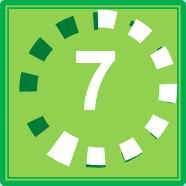 Q9 hint – Draw a Venn diagram for each question to help you.
1.3 – HCF and LCM
Page 7
Real / Problem-solving Amber wants to tile her bathroom. It measures 1.2 m by 2.16 m. She finds square tiles with a side length of 10cm, 12cm or 18 cm.Which of these tiles will fit the wall exactly?Discussion How do you know whether to find the HCF or LCM for Q10 and Q11?
Problem-solving The HCF of two numbers is 2.Write down three possible pairs of numbers.
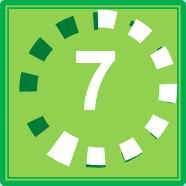 Q12 hint – First choose two numbers where 2 is a factor. Is 2 the highest common factor of these numbers?
1.3 – HCF and LCM
Page 7
Problem-solving The LCM of two numbers is 18.One of the numbers is 18.
Write down all the possibilities for the other number. 
Describe the set of numbers you have created.
48 = 24 x 3 and 36 = 22 x 32Write down, as a product of its prime factors, 
the HCF of 48 and 36 
the LCM of 48 and 36.
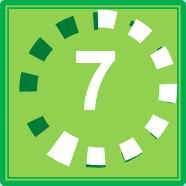 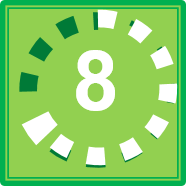 Q14 hint – You could draw a Venn diagram.
1.3 – HCF and LCM
Page 8
15 – Exam-Style Questions
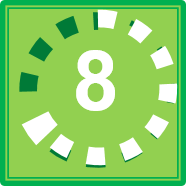 Given that A = 23 x 34 x 52 and B = 22 x 36 x 5 
Write down, as a product of its prime factors, 
the HCF of A and B
the LCM of A and B. 		(2 marks)
Exam hint
'Write as a product of its prime factors' means you don’t have to calculate the number.
1.3 – HCF and LCM
Page 8
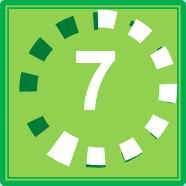 Write 80 as a product of its prime factors.Discussion How can you use the prime factor decomposition of 80 to quickly work out the prime factor decomposition of 160? What about 40?
Problem-solving The prime factor decomposition of 2100 is 22 x 3 x 52 x 7.Write down the prime factor decompositions of
75 	b. 24 	c. 12 	d. 30
1.3 – HCF and LCM
Page 7
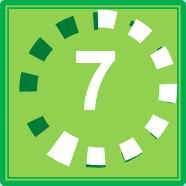 a. 	Harry says the prime factors 	of 75 appear in the prime 	factor decomposition of 	2100, so 2100 is divisible by 	75.	Is 2100 divisible by 24,12 or 	30? 
Use prime factors to show that 792 is divisible by 12. 
Is 792 divisible by 132? Explain your answer, 
Is 792 divisible by 27? Explain your answer.
1.3 – HCF and LCM
Page 7
In prime factor form, 700 = 22 x 52 x 7 and 1960 = 23 x 5 x 72 
What is the HCF of 700 and 1960?Give your answer in prime factor form. 
What is the LCM of 700 and 1960?Give your answer in prime factor form. 
Which of these are factors of 350 and 1960?
2 x 5 x 7
49
20
22 x 5 x 72
Which of these are multiples of 350 and 1960?
23 x 5 x 73
26 x 52 x 72
22 x 5 x 7.
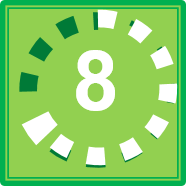 Q19c hint - What factors do 700 and 1960 have in common? Any factor of this number will be a factor of 350 and 1960.
Q19d hint - What multiples do 700 and 1960 have in common? Any multiple of this number will be a multiple of 350 and 1960.
1.4 – Calculating With Powers (Indices)
Page 6
ActiveLearn - Homework, practice and support: Higher 1.4
1.4 – Calculating With Powers (Indices)
Page 9
Warm Up
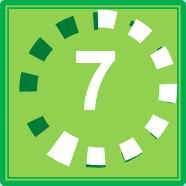 Q3a hint – 2 x 2 x ... = 16
Q3b hint –  x  x  = 64
1.4 – Calculating With Powers (Indices)
Page 9
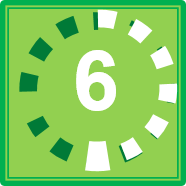 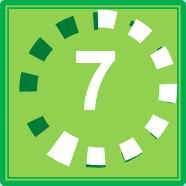 Q6 communication hint  - Square brackets [ ] make the inner and outer brackets easier to see.
Key Point 1
1.4 – Calculating With Powers (Indices)
Page 9
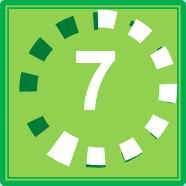 Q5a hint - Use the priority of operations.
Q5e hint - The square root applies to the whole calculation. Work out the cube root first.
1.4 – Calculating With Powers (Indices)
Page 9
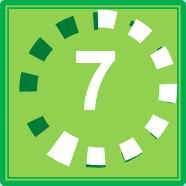 Q8c ii hint
10 = 101
1.4 – Calculating With Powers (Indices)
Page 9
Write each product as a single power.
32 x 34 	b. 42 x 48 	
93 x 94

Find the value of a.
84 x 8a = 87 	
65 x 6a = 67 
23 x 2a = 210
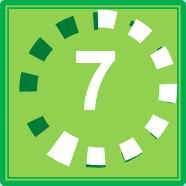 Key Point 3
To multiply, add the indices xm x xn = xm + n
1.4 – Calculating With Powers (Indices)
Page 10
Write these calculations as a single power. Give your answers in index form,
27 x 35 = 3 x 35 = 3 
43 x 64 	c.  5 x 125
32 x 4 	e. 8 x 8 x 8 
9 x 27 x 3
Find the value of a.
96 ÷ 9a = 94	b. 45 ÷ 4a = 4
76 ÷ 7a = 79
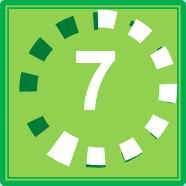 Key Point 4
You can only add the indices when multiplying powers of the same number.
1.4 – Calculating With Powers (Indices)
Page 10
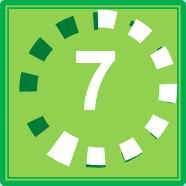 Key Point 5
To divide powers, subtract the indices.
xm ÷ xa = 7m - a
1.4 – Calculating With Powers (Indices)
Page 10
Problem-solving
Yu multiplies three powers of 9 together. 9 x 9 x 9 = 912What could the three powers be when
all three powers are different
all three powers are the same? 
Harvey divides two powers of 5.5 ÷ 5 = 56What could the two powers be when
both numbers are greater than 520
the power of one number is double the power of the other number?
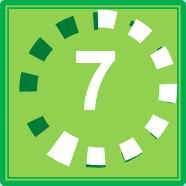 1.4 – Calculating With Powers (Indices)
Page 10
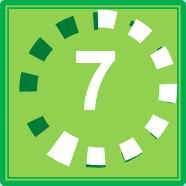 1.4 – Calculating With Powers (Indices)
Page 11
Copy and complete.
(23)5 =  23 x   x   x   x  = 2
(64)3 =   x   x   = 6
(87)2 =  x  = 8
Discussion What do you notice about the powers in the question and the powers in the final answer?
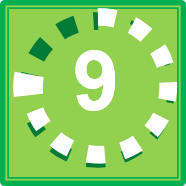 Key Point 6
To work out a power to another power, multiply the powers together. (xm)n = xmn
1.4 – Calculating With Powers (Indices)
Page 11
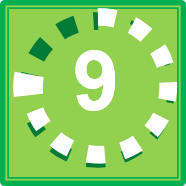 Key Point 6
To work out a power to another power, multiply the powers together. (xm)n = xmn
1.5 – Zero, Negative and Fractional Indices
Page 11
1.5 – Zero, Negative and Fractional Indices
Page 11
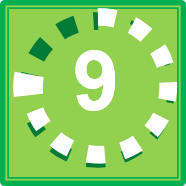 1.5 – Zero, Negative and Fractional Indices
Page 11
Q4a hint - 40 = 5 x 
How do you write this number as 2?
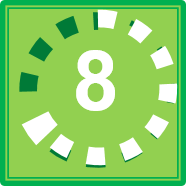 ActiveLearn - Homework, practice and support: Higher 1.5
1.5 – Zero, Negative and Fractional Indices
Page 12
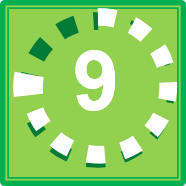 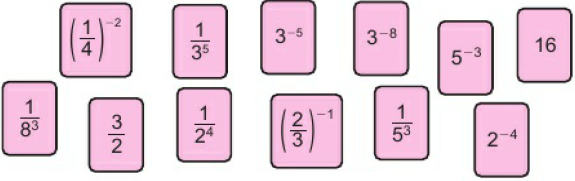 Key Point 7
1.5 – Zero, Negative and Fractional Indices
Page 12
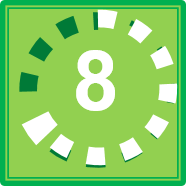 Key Point 8
1.5 – Zero, Negative and Fractional Indices
Page 12
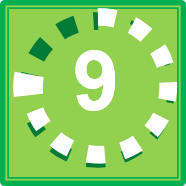 Q9f strategy hint – Convert mixed numbers to improper fractions
Q9h strategy hint – Convert decimals to fractions
1.5 – Zero, Negative and Fractional Indices
Page 12
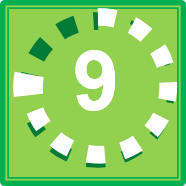 1.5 – Zero, Negative and Fractional Indices
Page 12
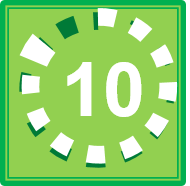 Q11 communication hint  - Evaluate means ‘work out the value of’.
Key Point 9
1.5 – Zero, Negative and Fractional Indices
Page 13
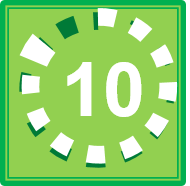 Use the rule (xm)n = xmn. Work out the cube root of 27 first. Then square your answer.
Example 2
1.5 – Zero, Negative and Fractional Indices
Page 13
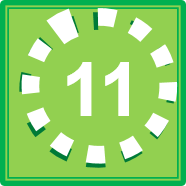 Key Point 10
1.5 – Zero, Negative and Fractional Indices
Page 13
Q14a hint – 
First work out 27-1/3 .
Then work out 93/2.
The multiply these numbers together.
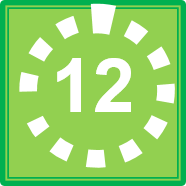 1.5 – Zero, Negative and Fractional Indices
Page 13
Problem-solving / Reasoning Will says that 25-½ x 642/3 = 80
Show that Will is wrong, 
What mistake did he make?
Problem-solving / ReasoningMatch the expressions with indices to their values.
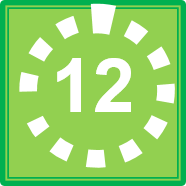 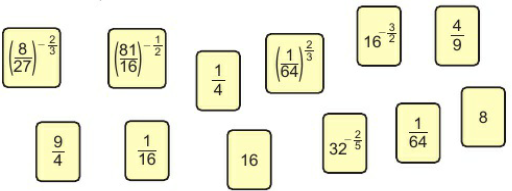 1.6 – Powers of 10 and Standard Form
Page 14
1.6 – Powers of 10 and Standard Form
Page 14
Copy and complete. If your answer is a fraction, write it as a decimal too.
10° = 	b. 10-1 =	c. 10-2 =
10-3 =	e. 10-4 =	 f. 10-5 =
Write down the value of x. 
10x = 1000	b. 105 = x
10x = 100 000 000
10-1 = x	
10x = 0.0001	f.  10-6 = x
Copy and complete
5 670 000 	=  million
15 800 000 	=  million 
4 908 340 000 	=  billion
Warm Up
1.6 – Powers of 10 and Standard Form
Page 14
Copy and complete the table of prefixes.
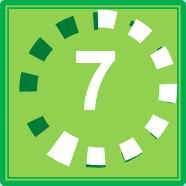 Q4 communication hint  - Prefix is the beginning part of a word
Q4 communication hint  - μ, the letter for the prefix micro, is the Greek letter for mu.
1.6 – Powers of 10 and Standard Form
Page 14
Convert
15 mg into grams 
7 nm into metres
1.7 g into kg 
7.3 ps into seconds.
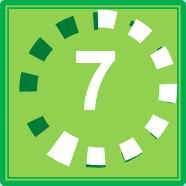 Q5a hint – Use a number line
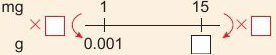 ActiveLearn - Homework, practice and support: Higher 1.6
1.6 – Powers of 10 and Standard Form
Page 14
STEM Write these measurements in metres.
The size of the influenza virus is about 1.2pm. 
The radius of a hydrogen atom is 25 pm. 
A fingernail grows about 0.9 nm every second.
Copy and complete.
45 000 = 4.5 x 
10 000 = 10
45 000 – 4.5 x 10
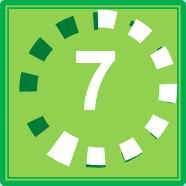 1.6 – Powers of 10 and Standard Form
Page 15
Which of these numbers are in standard form?
4.5 x 107 	B.   13 x 104
0.9 x 10-2 	D.   9.99 x 10-3
4.5 billion 	F.   2.5 x 10
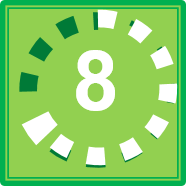 Key Point 12
A number is in standard form when it is in the form A x 10n, where 1 ≤ A < 10 and n is an integer.
For example, 6.3 x 104 is written is standard form because 6.3 is between 1 and 10.
63 x 104 is not in standard form because 63 does not lie between 1 and 10.
Standard form is sometimes also called scientific notation.
1.6 – Powers of 10 and Standard Form
Page 15
Write these numbers in standard form
87 000 	b. 1 042 000
1 394 000 000 	d. 0.007
0.000 002 84 	f.  0.000 100 3
Write these as ordinary numbers,
4 x 105 	b. 3.5 x 102
6.78 x 103 	d. 6.2 x 10-2
8.93 x 10-5	f.  4.04 x 10-3
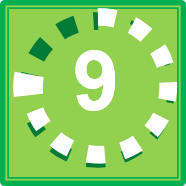 Q9 hint - Write the number between 1 and 10 first
Then multiply by a power of 10.
1.6 – Powers of 10 and Standard Form
Page 15
STEM / Reasoning a The distance from the Sun to Neptune is 4 500 000 000 000m.
Write this number in standard form.
Enter the ordinary number in your calculator and press the = key.Compare your calculator number with the standard form number.Explain how your calculator displays a number in standard form.
The thickness of a sheet of a paper is 0.000 07 m.
Write this number in standard form.
Enter the ordinary number in your calculator and press the = key.Compare your calculator number with the standard form number.
Reflect Why do you think that scientists use standard form for very large and very small numbers?
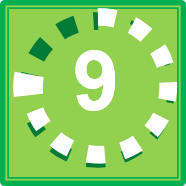 1.6 – Powers of 10 and Standard Form
Page 15
Work out the final answer.
Write 35 in standard form.
Simplify using multiplication and the index law xm x xn= xmm+n
This is not in standard form because 35 is not between 1 and 10.
Rewrite the multiplication grouping the numbers and the powers.
Example 3
Work out (5 x 103) x (7 x 106)

5 x 7 x 103 x 106

35 x 109

35 = 3.5 x 101

34 x 109 = 3.5 x 101 x 109 = 3.5 x 1010
1.6 – Powers of 10 and Standard Form
Page 16
Work out these. Use a calculator to check your answers.
(3 x 102) x (2 x 105) 
(5 x 103) x (4 x 107)
(8 x 10-2) x (6 x 107) 
(8 x 106) ÷ (4 x 103) 
(9 x 10-2) ÷ (3 x 106)
(2 x 103) ÷ (8 x 107)
(5 x 103)2 
(4 x 10-2)3
STEM / Problem-solving The Sun is a distance of 1.5 x 108 km from the Earth.Light travels at a speed of 3 x 10s km per second.How many seconds will it take for light from the Sun to reach the Earth?
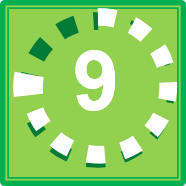 Q12g hint – (5 x 103)2 = (5 x 103) x (5 x 103)
1.6 – Powers of 10 and Standard Form
Page 16
STEM / Problem-solving A water molecule has a mass of 3 x 10-29 kg. A bottle contains 1.7 x 1028 molecules of water.Calculate the mass of water in the bottle.
a. Write these numbers as 	ordinary numbers.
8 x 104	ii  3 x 102
Work out (8 x 104) + (3 x 102), giving your answer in standard form.
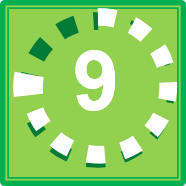 Q15b hint – Use your answers from part a to write the answer as an ordinary number. Then convert this to standard form.
1.6 – Powers of 10 and Standard Form
Page 16
17 – Exam-Style Questions
Work out these. Give your answers in standard form.
3.4 x 105 + 6.7 x 104 
9.8 x 104 - 2.2 x 102
7.2 x 102 + 6.2 x 10-3 
8.3 x 105 - 7 x 10-1
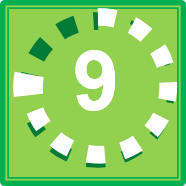 (7 x 10x) + (7 x 10y) + (7x10z) = 700 070.07
Write down a possible set of values for x, y and z. 	(3 marks)
Exam hint
Don’t just write down the possible values - give your working to show how you worked out the values.
1.7 - Surds
Page 14
ActiveLearn - Homework, practice and support: Higher 1.7
1.7 - Surds
Page 16
Warm Up
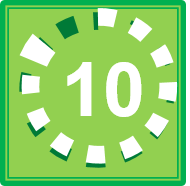 Key Point 13
1.7 - Surds
Page 17
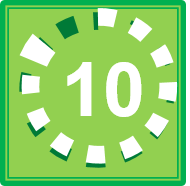 Key Point 14
1.7 - Surds
Page 17
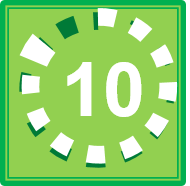 Q5 communication hint  - An integer is a positive or negative whole number or zero
Q6 hint – Find a factor that is also a square number
1.7 - Surds
Page 17
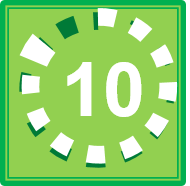 Q7 hint – Make sure you know how to switch between surd and decimals on your calculator
Key Point 15
1.7 - Surds
Page 17
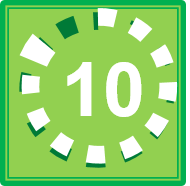 .
.
Key Point 15
1.7 - Surds
Page 18
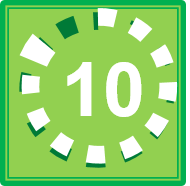 1.7 - Surds
Page 18
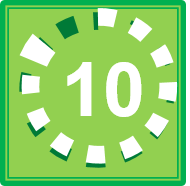 Q14 hint - Multiply the integers together and the surds together. Simplify.
1.7 - Surds
Page 18
Simplify the fraction before rationalising.
Key Point 17
Example 4
1.7 - Surds
Page 18
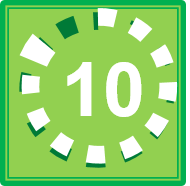 1.7 - Surds
Page 19
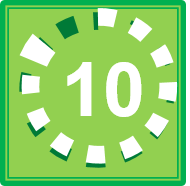 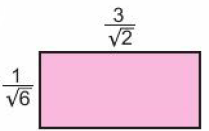 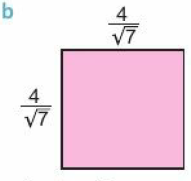 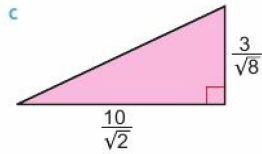 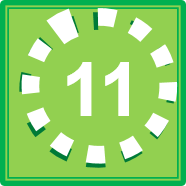 Q18 hint - Multiply the numerators and denominators separately. Then rationalise the denominator.
1 – Problem Solving
Page 19
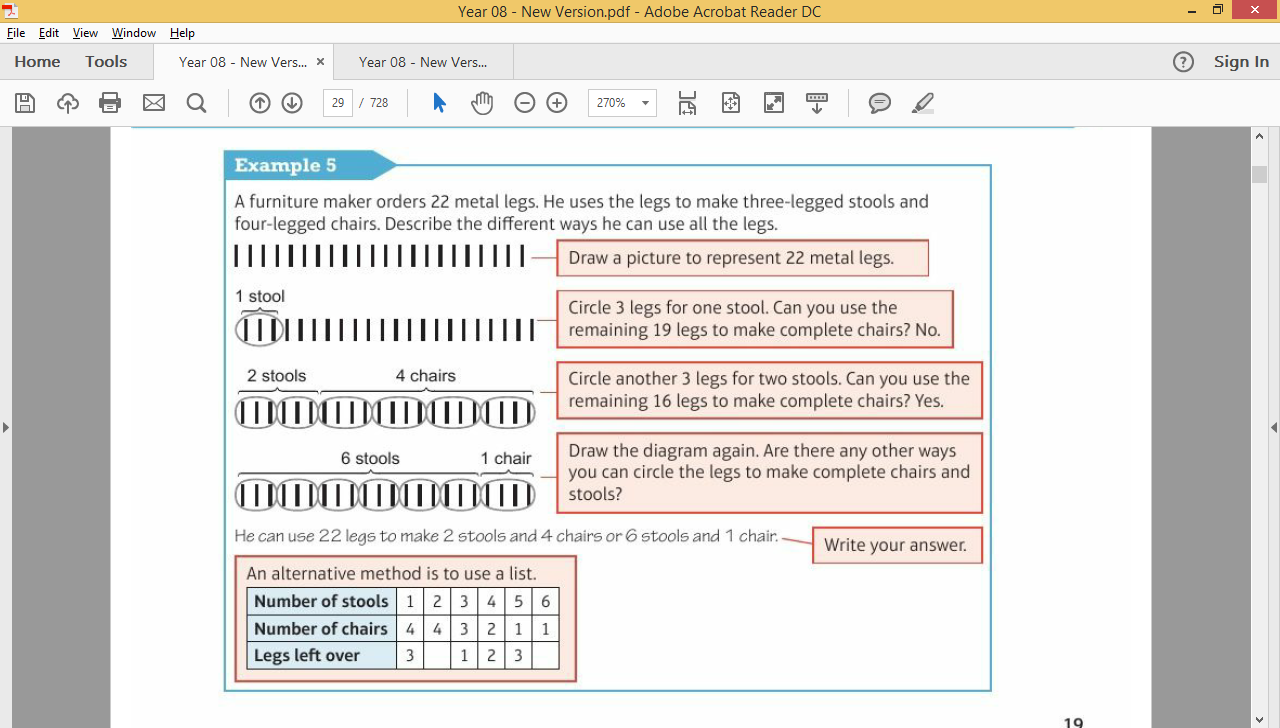 Example 5
1 – Problem Solving
Page 20
There are 20 chairs in a conference room. The conference organiser can put 4,5 or 6 chairs at a table, 
Describe the different ways the room can be arranged so that all the chairs are used.
What is the maximum number of tables required in the room?
A play park is 18 m wide and 31.5 m long. The council plans to enclose it with a fence, using a supporting post every 2.25 m. How many posts does the council need?
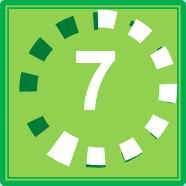 Q1 hint - Draw a picture or use a list.
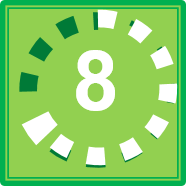 Q2 hint - Draw a picture to help you see what you do to solve the problem.
1 – Problem Solving
Page 20
When two plant stakes are placed end to end, their total length is 1.45 m.When the two stakes are placed side by side, one is 0.15 m longer than the other.What lengths are the stakes? Give your answer in cm.
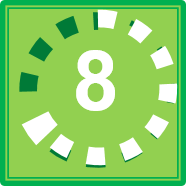 Q3 hint - Draw one picture to represent the first sentence. 
Draw another picture to represent the second sentence.
1 – Problem Solving
Page 20
Finance In a canteen, a starter costs £0.80, a main costs £2.40 and a dessert costs £1.20. Three friends bought lunch and paid £10 in total. They each had at least two courses.How many starters, mains and desserts did they buy?
Finance A bicycle shop hires road bikes for £25 per day and tandems for £40 per day. One day a family pays £155. a Which type of bicycles did they hire? b How many people are in the family?
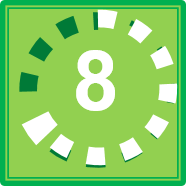 Q4 hint - Find numbers that add to £10.
1 – Problem Solving
Page 20
A tour company offers three different walking tours. The landmark tour leaves every 15 minutes.The parks tour leaves every 20 minutes.The museum tour leaves every 45 minutes.All walking tours start at 9am. When do the landmark, parks and museum tours next leave at the same time?
Reflect How can you solve Q6 without making a list?Discussion Does it matter how you solve a maths problem?
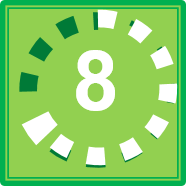 Q6 hint - List all the different times each tour leaves.
1 – Checkup
Page 20
Check up
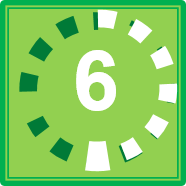 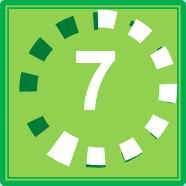 ActiveLearn - Homework, practice and support: Higher 1 Check up
1 – Checkup
Page 20
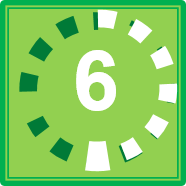 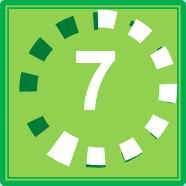 1 – Checkup
Page 21
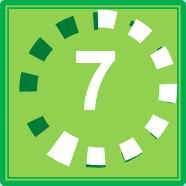 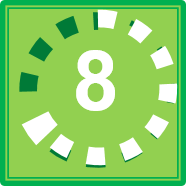 1 – Checkup
Page 21
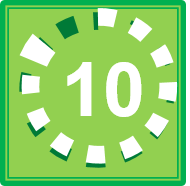 1 – Checkup
Page 21
Standard form
Write these numbers in standard form,
32 040 000 	b. 0.0007
Write these as ordinary numbers.
5.6 x 104 	b. 1.09 x 10-3
Work out these. Give your answers in standard form.
(5 x 104) x (9 x 107) 
(3 x 108) ÷ (6 x 105) 
(8 x 103) ÷ (6 x 102)
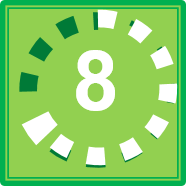 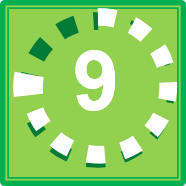 1 – Checkup
Page 21
Standard form
How sure are you of your answers? Were you mostly
Just guessing 	
Feeling doubtful	
Confident		
What next? Use your results to decide whether to strengthen or extend your learning.
Reflect
1 – Challenge
Page 21
The diagram shows a warehouse (W) and five destinations (A, B, C, D, E), and the times it takes to drive between each of them.
A delivery driver has to deliver packages to A, B, C, D and E. He starts and ends at W. 
Which is the quickest route? 
Write your own delivery driver question.
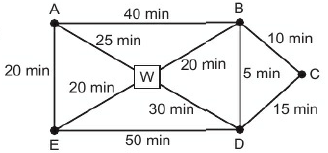 1 – Strengthen
Page 22
Calculations, factors and multiples
Copy and complete these number patterns.
0.38 x 29.4 = 11.172 3.8 x 29.4 = 38 x 29.4 = 380 x 29.4 =  3800 x 29.4= 
6011.545 ÷ 94.67 = 63.5 60115.45 ÷ 94.67 =  601154.5 * 94.67 =  6011545 ÷ 94.67 =  60115 450 ÷ 94.67 = 
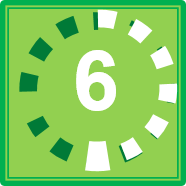 Q1a hint - 	3.8 = 0.38 x 10 
	3.8 x 29.4 = 11.172 x 10
1 – Strengthen
Page 22
8.9 x 7.21 = 64.169Use this fact to work out the calculations below.Check your answers using an approximate calculation, 
8.9 x 72.1 	b. 	8.9 x 7210 
0.89 x 0.721	d. 	0.089 x 0.721 
64.169 ÷ 72.1 	f. 	6416.9 ÷ 7.21
Copy and complete this square root number line.
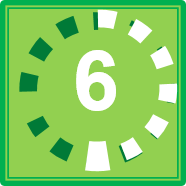 Q2 hint - Write out a number pattern to help you.
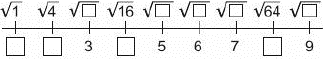 1 – Strengthen
Page 22
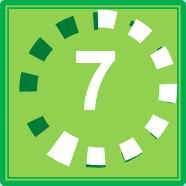 Q5a hint - Round each number to the nearest whole number. Which square root is it closest to on your square root number line?
1 – Strengthen
Page 22
Copy and complete these calculations in index form 
2 x 2 x 2 x 3 x 3 = 23 x 3 
2 x 2 x 3 x 5 = 2  x  x  
3 x 3 x 3 x 3 x 7 x 7 =
a. 	Copy and complete this factor tree for 60 until you end up with just prime factors.
Write 60 as a product of its prime factors. 
Write your answer to part b in index form.
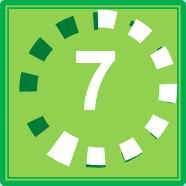 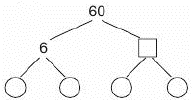 Q5a hint - Write all the prime factors from your tree multiplied together.7b
1 – Strengthen
Page 22
Write each number as a product of its prime factors in index form, 
24 	b. 80 	c. 45
30 	e. 16 	f.  72
Find the highest common factor (HCF) and lowest common 
20 and 80 	b. 21 and 28 
15 and 25 	d. 44 and 36
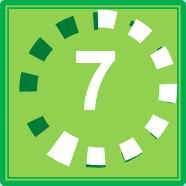 Q10 hint - Use the method in Q9.
ActiveLearn - Homework, practice and support: Higher 1 - Strengths
1 – Strengthen
Page 23
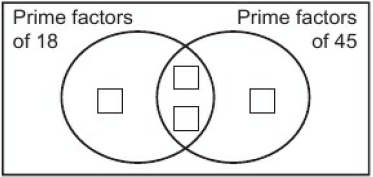 a. Write 18 as a product of its prime factors.18 =  x  x 
Write 45 as a product of its prime factors, 
Copy and complete this diagram.
Put any prime factors of both numbers where circles overlap.
Put the remaining prime factors of 18 in the left-hand part of the left circle.
Put the remaining prime factors of 45 in the right-hand part of the right circle.
Work out the HCF. 
Work out the LCM.
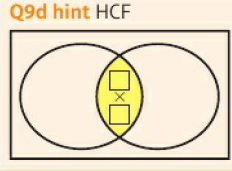 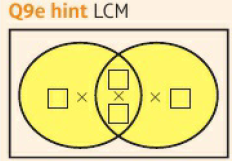 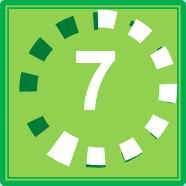 1 – Strengthen
Page 23
Indices and Surds
Copy and complete.
2 x 2 x 2 = 2 = 
5 x 5 = 5 = 
-3 x -3 x -3 = (-3) =
Work out
25 = 	b.  53 = 
4 =64	d.  10 = 1000
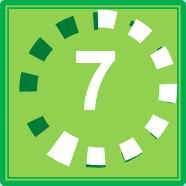 Q2c hint - 	41 = 4
	42 = 4 x 4 = 
	43 = 4 x 4 x4 = 
1 – Strengthen
Page 23
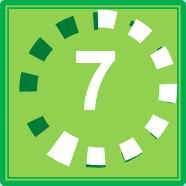 Q3 hint - First work out any powers or roots. Then multiply or divide.
Q4b hint - First work out the round brackets. Then work out the square brackets.
1 – Strengthen
Page 23
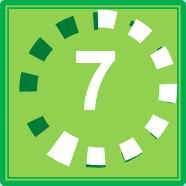 1 – Strengthen
Page 24
Work out 
56 x 53 = 
72 x 79 =
58 ÷ 53 = 	d. 98 ÷ 92 =
84 x 8-6 = 	f. 73 ÷ 7-4 =
Write these as a single power of a prime number,
16 x 8 = 2 x 2 = 
25 x 125 x 25
16 x 64 x 8 
27 x 27 x 9
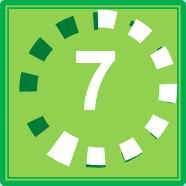 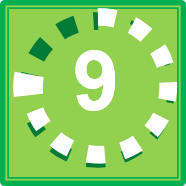 Q6 hint - Use the rules from Q5.
1 – Strengthen
Page 24
Copy and complete, 
(42)3 = 42 x 42 x 42 = 4 
(63)4 = 63 x 63 x 63 x 63 = 6 
(75)2 = 	d.  (83)7 =
To work out a power raised to a power, __________ the indices.
a. 	Work out using a calculator.
5° 	ii 7° 	iii 192° 	iv (-3)°
Use your answer to part a to work out these without a calculator,
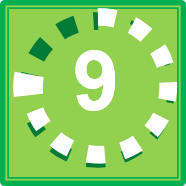 1 – Strengthen
Page 24
a. 	Work out using a calculator.
 	ii 169½
Use your answer to part a to work these out without a calculator, 
64½   ii  25½   iii  81½   iv 144½
Work out using a calculator, 
 	ii  5121/3 
Use your answer to part c to work these out without a calculator, 
1251/3 	ii   271/3 
10001/3 	iv  81/3
Copy and complete.161/4 =  =
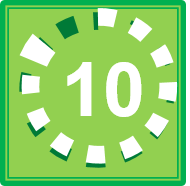 Q10e hint - Use what you have learned in parts a to d.
1 – Strengthen
Page 24
a. 	Work out
64⅓ 	ii  642/3
Use your answer to Q10d to help you work out 
125? 	ii   27? 
1000? 	iv  8?
Use your answer to Q10e to help you work out 163/4.
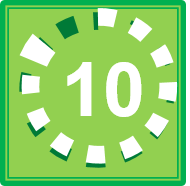 Q11a i hint – 642/3 = (64⅓)2 Work out 641/3 and square your answer.
Q11a i hint – 16¾ =(16¼) Use the same strategy as in part a.
1 – Strengthen
Page 24
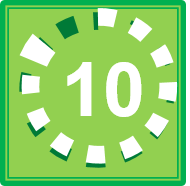 Q13c hint - Write the square numbers up to 100. Find a square number that is a factor of 96.
1 – Strengthen
Page 26
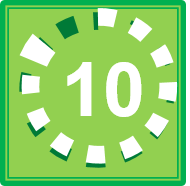 1 – Strengthen
Page 25
Standard form
Are these numbers in standard form? If not, give reasons why. 
9.004 x 10-3 	
32 x 105 
7.3 million 	
0.8 x 107
Write each number using standard form, 
68 000 = 6.8 x 10 
94 000 000 	c. 801 000 
0.000 004 	e. 0.0039 
0.000 000 053
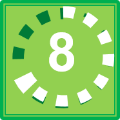 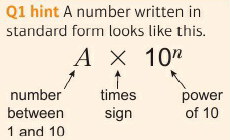 Q2a hint – 6.8 lies between 1 and 10. Multiply by 10 how many times to get 68 000?
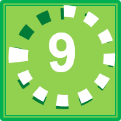 Q2d hint – 4 lies between 1 and 10.
Divide by 10 how many times to get 0.000 004?
1 – Strengthen
Page 25
Work out
(4 x102) x (2 x 107) =  x 10
(3 x 109) x (2 x 105) 
(6 x 104) x (1 x 10-2) 
(6 x 105) x (8 x 104) 
(7 x 103) x (8 x 106) 
(8 x 10-4) x (6 x 10-2)
a. 	Write 2.5 x 104 and 1.3 x 10-2 	as ordinary numbers, 
Use your answers to part a to help you work out (2.5 x 104) + (1.3 x 10-2)
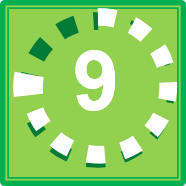 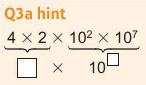 Q3d hint – 48 = 4.8 x 10
1 – Extend
Page 25
Problem-solving Square A has a side length of 9.2 cm. Square B has a perimeter of 34.4 cm.Square C has an area of 80 cm2, 
Which square has the greatest perimeter? 
Which square has the smallest area?
Show that 272 = 93 = 36.
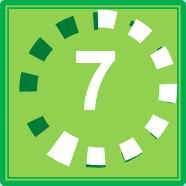 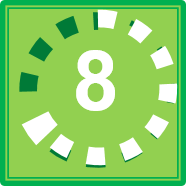 Q2 communication hint  - ‘Show that' means show your working.
1 – Extend
Page 25
3 – Exam-Style Questions
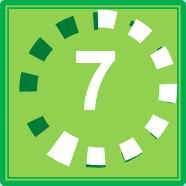 Here are some properties of a number.
It is a common factor of 216 and 540.
It is a common multiple of 9 and 12.
Write two numbers with these properties.	(6 marks
Exam hint
There are 6 marks so most of them are for showing your working
1 – Extend
Page 26
a. 	Write 48,90 and 150 as 	products of their prime factors, 
Use a Venn diagram to work out the HCF and LCM of 48,90 and 150.
Discussion Explain how the diagram can be used to find the HCF and LCM of any two of the numbers.
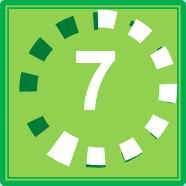 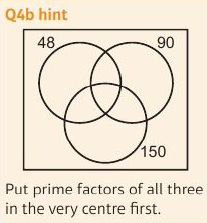 1 – Extend
Page 26
Real A new school is deciding whether their lessons should be 30,50 or 60 minutes.Each length of lesson fits exactly into the total teaching time of the school day.How long is the teaching time of the school day?Discussion Ryan says there is more than one answer to this question. Is Ryan correct? Explain your answer.
Reasoning
Use prime factors to explain why numbers ending In a zero must be divisible by Z and 5. 
How many zeros are there at the end of 24 x 37 x 56 x 72?
Use prime factors to work out 32 x 9 x 3125. Write your answer as an ordinary number and in standard form.
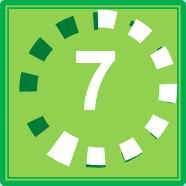 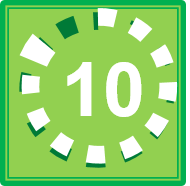 1 – Extend
Page 26
Write each of these as a simplified product of powers.
105 x 23 x 5‘ = (2 x 5)5 x 23 x 5‘ = 2° x 5° x 23 x 5“ = 2° x 5° 
63 x 24 x 33 
153 x 104 x 62 
30‘x24*xl53
Estimate the value of 5.14
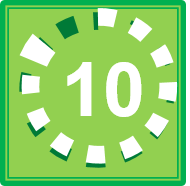 Q8 hint - 5.14 = 5.12 x 5.12
1 – Extend
Page 26
STEM Write each answer
as an ordinary number 
in standard form,
Saturn has a diameter of 120 536 000m. Convert this to kilometres.
The distance from the Sun to Mars is 227 900 000km. Convert this distance to metres. 
The diameter of a grain of sand is 4 pm. Convert this to metres, 
The wavelength of an X-ray is 0.1 nm. Convert this to metres.
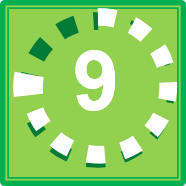 1 – Extend
Page 26
Every six months, new licence plates are issued in the UK.A licence plate consists of two letters, then two numbers, then three letters. The numbers are fixed, but the letters vary.
If all letters can be used, how many possible combinations are there? 
If only 21 letters can be used, how may possible combinations are there?
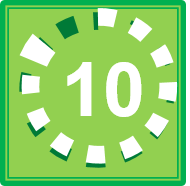 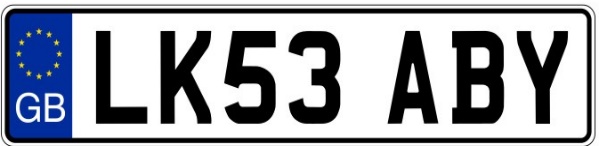 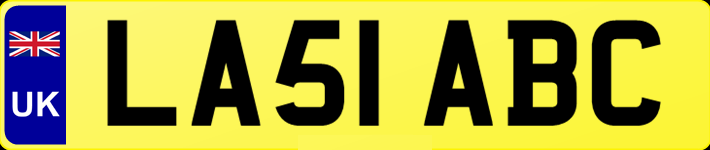 1 – Extend
Page 27
12 – Exam-Style Questions
STEM / Problem-solving A container ship carries 1.8 « 108kg.An aeroplane can carry 3.8 x 105kg.What is the difference in their mass? Write your answer in standard form.
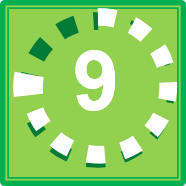 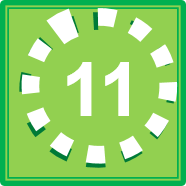 Q12 strategy hint - To add and subtract fractions you need to write them with a common denominator.
1 – Extend
Page 27
14 – Exam-Style Questions
Write 3-½  as a surd and rationalise the denominator.
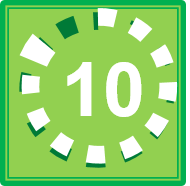 A restaurant offers 5 starters, 7 mains and 3 desserts. A customer can choose
just one course
any combination of two courses
all three courses.
Show that a customer has 191 options altogether.	(3 marks)
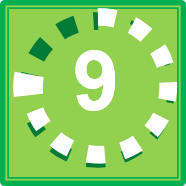 Exam hint
Show your working clearly
1 – Extend
Page 27
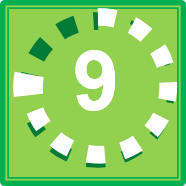 Q15a hint – 
(3.1 x 103)2 = 3.1 x 103 x 3.1 x 103
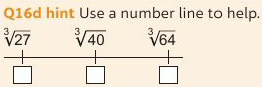 1 – Knowledge Check
Page 27
Mastery lesson 1.1
Mastery lesson 1.2
Mastery lesson 1.3
Mastery lesson 1.3
Mastery lesson 1.3
Mastery lesson 1.4, 1.5
Mastery lesson 1.6
1 – Knowledge Check
Page 28
To write a number in standard form:
work out the value of A
work out how many times A must be multiplied or divided by 10.	This is the value of n. 
To simplify a surd, identify any factors that are square numbers
To rationalise a denominator, multiply the numerator and the denominator by the surd in the denominator and simplify. 
For each statement A, B and C, choose a score:
1 - strongly disagree; 2 - d isagree; 3 - agree; 4 - strongly agree 
I always try hard in mathematics 
Doing mathematics never makes me worried 
l am good at mathematics
For any statement you scored less than 3, write down two things you could do so that you agree more strongly i n the future.
Mastery lesson 1.6
Mastery lesson 1.7
Mastery lesson 1.8
1 – Unit Test
Page 28
2 – Exam-Style Questions
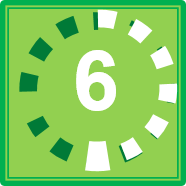 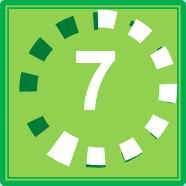 1 – Unit Test
Page 28
a. 	Write 42 as a product of its 	prime factors.
Use your answer to write 843 as a product of its prime factors in index form. 		(4 marks)
Workout the HCF and LCM of 75 and 30. 		(3 marks)
Real Ben and Sadie are doing a sponsored walk around a circuit.Ben takes 25 minutes to do one circuit and Sadie takes 45 minutes.They start together at 9:30 am.When will they next cross the start line together? 		(2 marks)
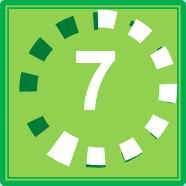 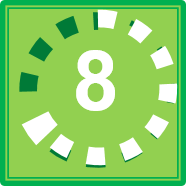 1 – Unit Test
Page 28
Find the value of a.
53 x 5a = 59 	
b.  6a + 6-5 = 68 
8a x 8a = 84 	(3 marks)
Write (38)4 as a single power. 			(1 mark)
Use prime factors to determine whether 2520 is divisible by 18. 
		(2 marks)
Write each number in standard form.
0.000 000 65 	
0.9 million 
320 x 107 	(3 marks)
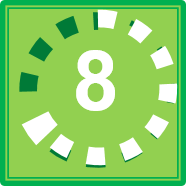 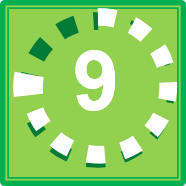 1 – Unit Test
Page 28
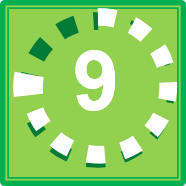 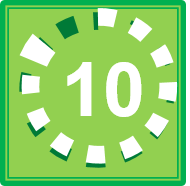 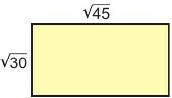 1 – Unit Test
Page 29
15 – Exam-Style Questions
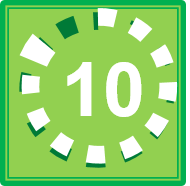 How many different 4-digit odd numbers are there, where
the first digit is not zero? 	(3 marks)
1 – Unit Test
Page 28
15 – Exam-Style Questions
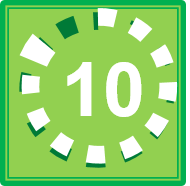 Sample student answer
The maths is correct, but the student will only get 2 marks. Why?Student answer
9 x 10-3 x 500 	0.009 x 500	
9 x 500 = 4500 + 1000 = 4.5
One sheet of paper is 9 x 10-!cm thick.
Mark wants to put 500 sheets of paper into the paper tray of his printer. The paper tray is 4 cm deep.
Is the paper tray deep enough for 500 sheets of paper?
You must explain your answer. 	(3 marks)
June 2013, Q15, 1MA0 / 1H